Учимся рисоватьдомашних птиц
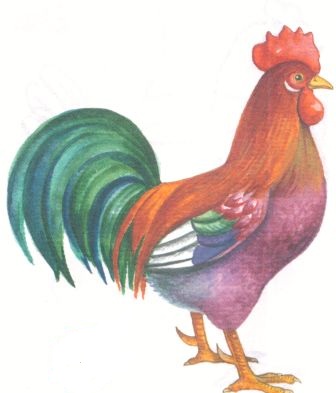 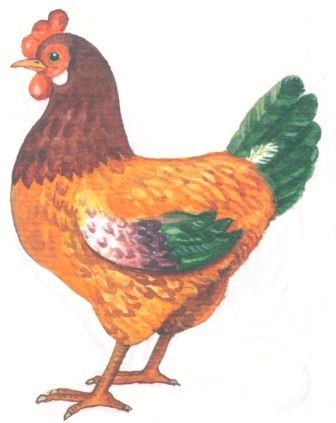 ПЕТУХ
КУРИЦА
ОТВЕТ
«Курочка Ряба»
Посмотри фрагмент мультфильма
и назови сказку.
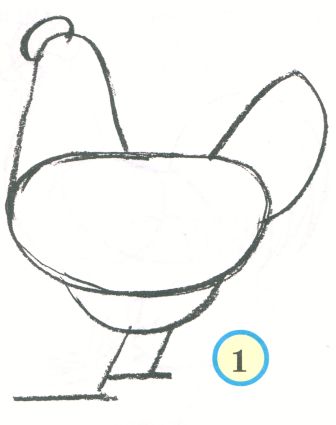 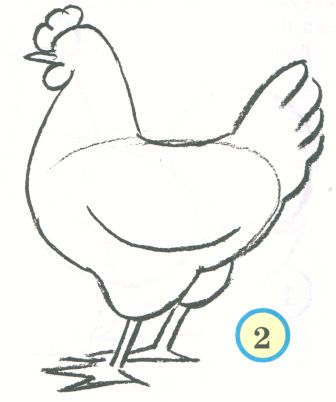 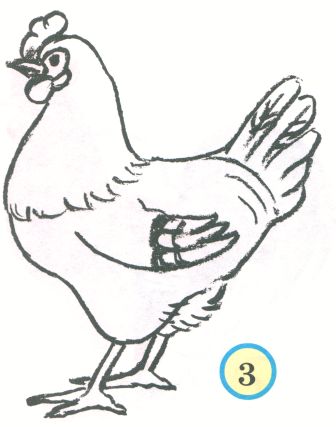 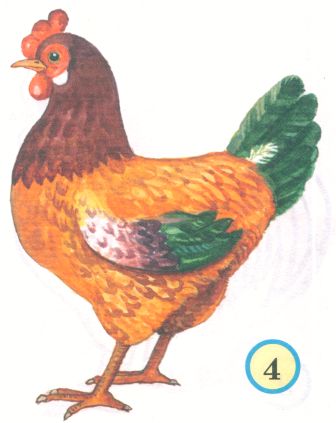 «Петушок – Золотой Гребешок»

«Лиса и Заяц»
Посмотри фрагменты
мультфильмов.
Назови сказки.
ОТВЕТ
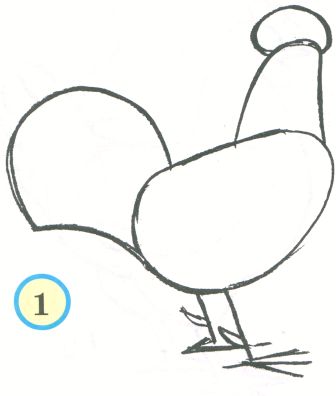 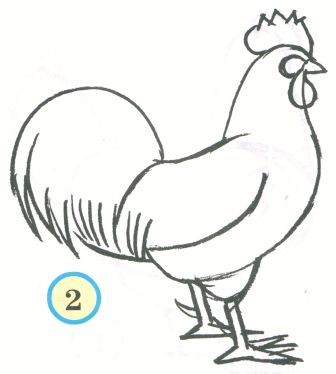 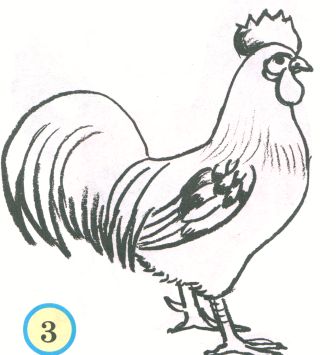 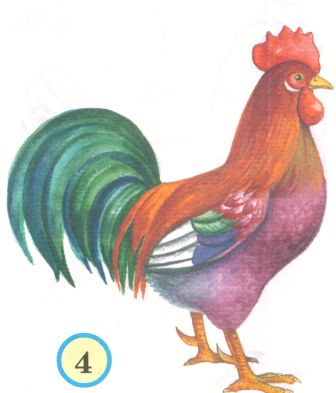 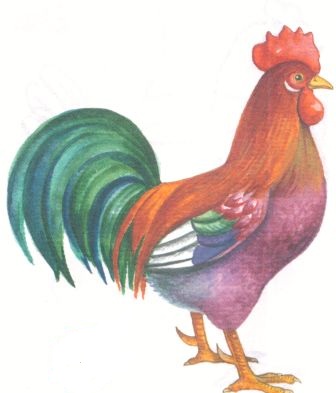 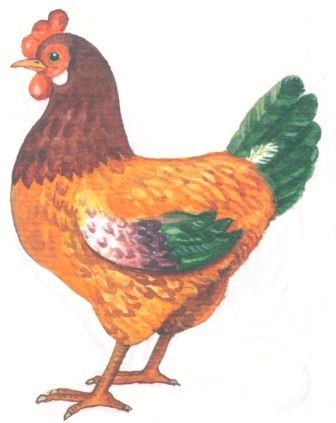